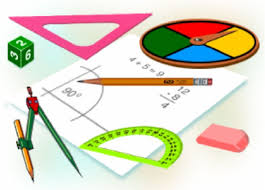 Задачи на построение
1
высотой
2
биссектрисой
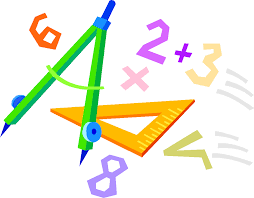 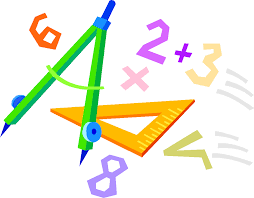 3
радиусом
4
диаметром
5
дугой
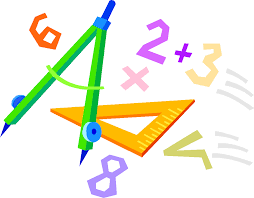 Докажите равенство треугольников
В
Рассмотрим ∆АВС и ∆АDС:
АВ=СD,
ﮮВАС=ﮮАСD,
АС- общая сторона
Следовательно, ∆АВС =∆АDС
(по двум сторонам и углу между ними)
А
С
D
Докажите равенство треугольников
В
С
Рассмотрим ∆АВD и ∆ВСD:
АВ=СD,
ВС=АD,
ВD- общая сторона
Следовательно, ∆АВD =∆ВСD
(по трем сторонам)
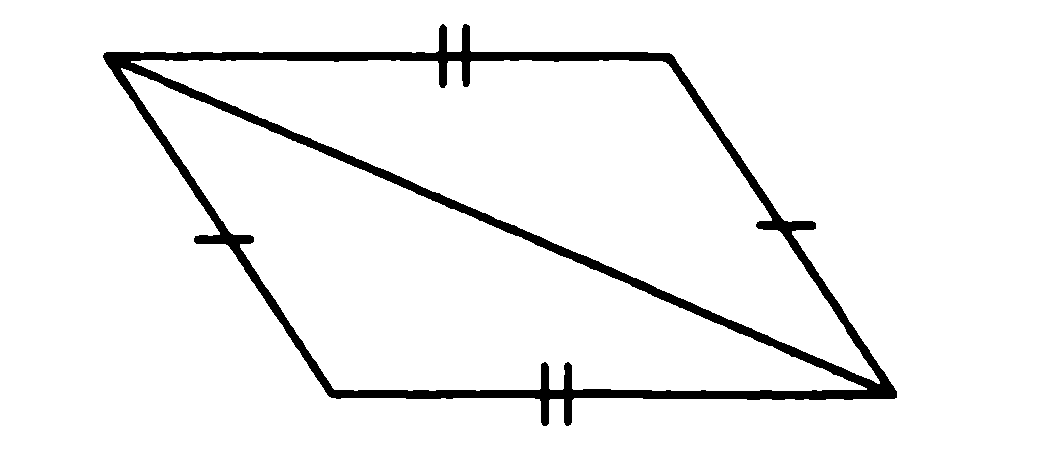 D
А
Докажите равенство треугольников
D
Рассмотрим ∆АОВ и ∆СОD:
ОВ=ОD,
ﮮВ= ﮮD,
ﮮАОВ=ﮮCОD (как вертикальные углы),
Следовательно, ∆АОВ =∆СОD
(по стороне и двум прилежащим углам)
С
О
А
В
Построить медиану треугольника
В
М
С
А
Построить биссектрису треугольника
В
К
С
А
Построить высоту треугольника
В
N
А
С
Вставьте пропущенные слова
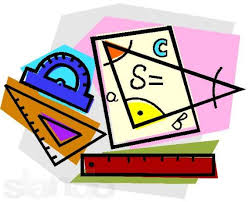 Вставьте пропущенные слова
Вставьте пропущенные слова
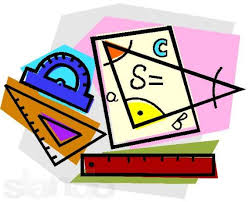 Вставьте пропущенные слова
Проверь себя
периметром
совместить
равные
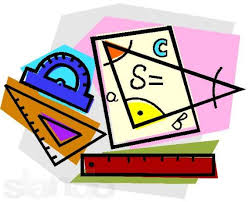 Проверь себя
оcнованием
медианой
Вставьте пропущенные слова
три
равносторонним
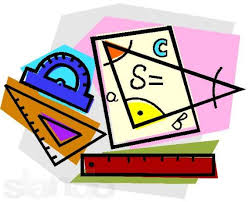 Вставьте пропущенные слова
боковыми
основанием
хордой
серединой
кругом
Самостоятельная работа
2 вариант
Докажите равенство треугольников
1 вариант
Докажите равенство треугольников
В
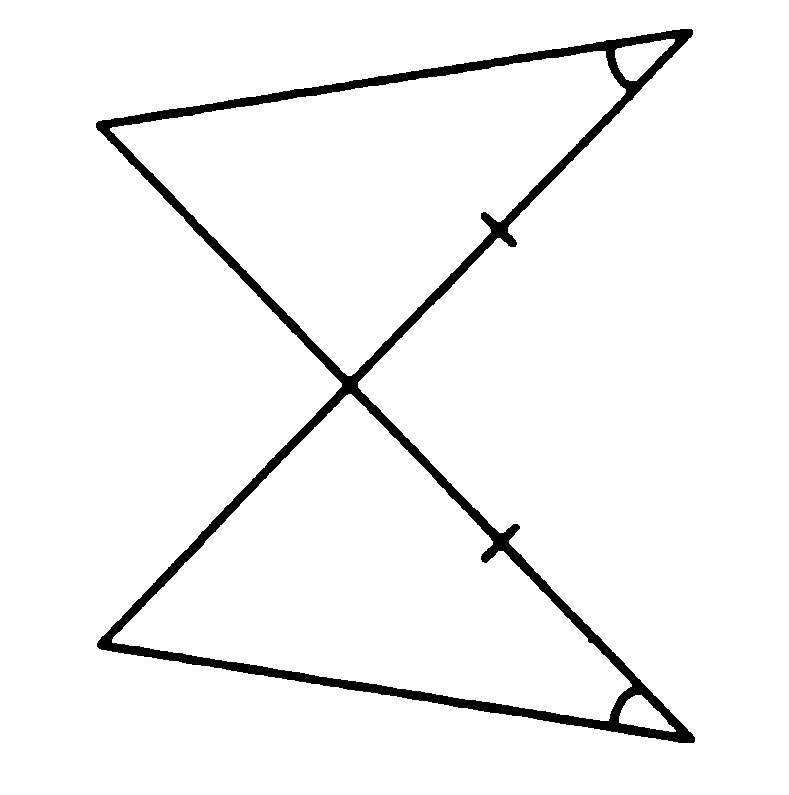 С
D
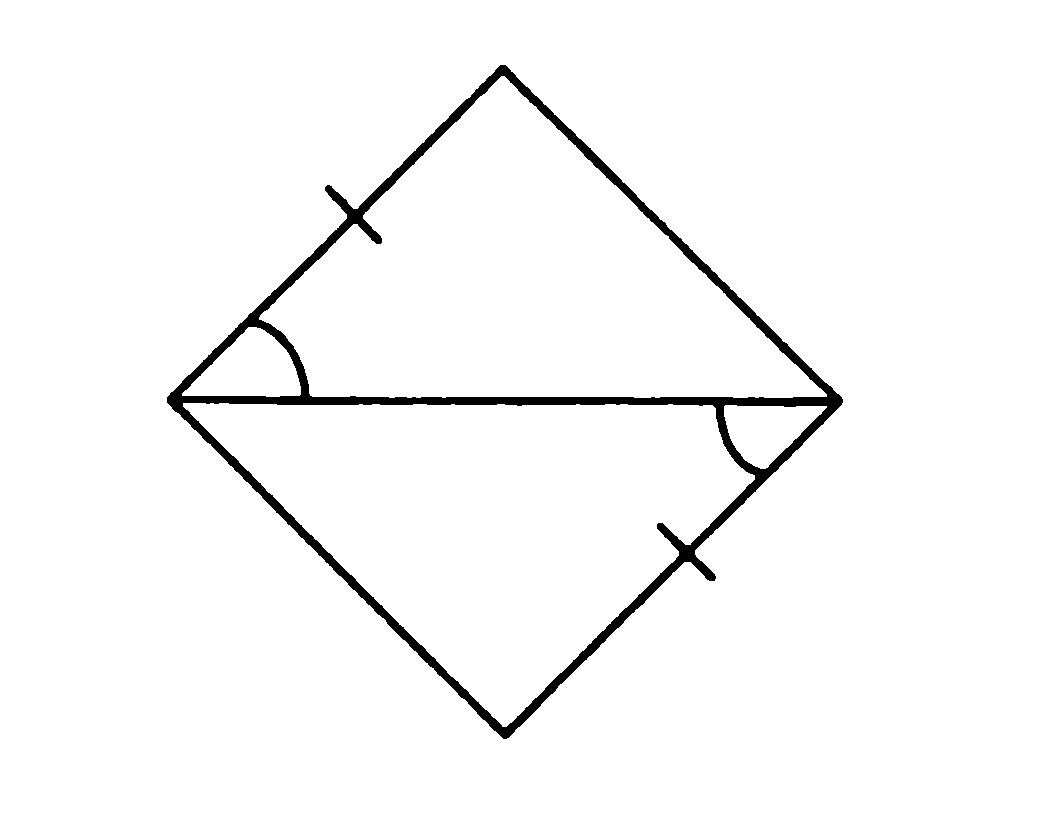 В
D
О
С
А
А
Найдите сторону АD, если ВС=7см
Найдите ﮮА, если ﮮС=65º